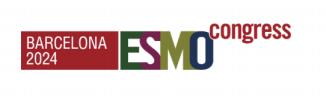 Colorectal Cancer
Optimal sequencing of therapeutic strategies in molecularly-driven CRC
ESMO Congress 2024
Barcelona, 13th Sep 2024





Lukas Weiss, MD PhD
IIIrd Medical Department
Paracelsus Medical University Salzburg, Austria
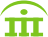 CCCIT
L工MCR
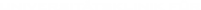 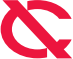 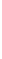 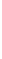 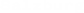 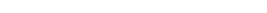 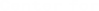 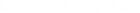 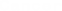 R   S    a   c h

	S七 i七    七
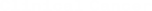 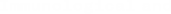 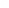 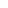 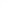 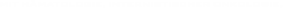 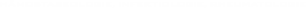 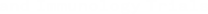 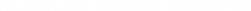 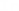 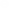 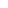 K                                                                  乙 E        T
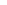 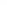 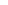 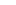 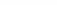 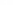 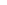 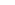 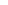 Declaration of Interests
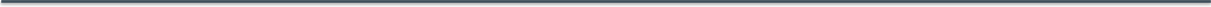 Lukas Weiss

Employment:
University Hospital Salzburg, Austria.
Leadership:
Head of Colorectal Cancer Branch, Austrian Breast and Colorectal Cancer Study Group (ABCSG)
Honoraria:
Amgen, Astellas, AstraZeneca, BMS, Daiichi-Sankyo, Merck, MSD, Novocure, Pierre Fabre, Servier, Takeda
Consulting or Advisory Role:
Amgen, Astellas, BMS, GSK, Incyte, Lilly, Merck, MSD, Novocure, Pharmamar, Pierre Fabre, Roche
Speakers' Bureau:
none
Research Funding:
Novocure, Roche, Servier
Patents, Royalties, Other Intellectual Property:
none
Travel, Accommodations, Expenses:
AstraZeneca, Daiichi-Sankyo, Janssen, Merck, Pierre Fabre, Roche, Servier



*time period: Sep 2021 bis Sep 2024
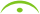 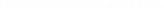 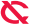 RICCCIT I LI MCR
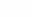 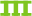 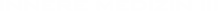 Overview
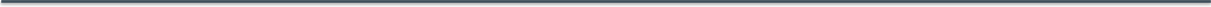 20%
10%      BRAF V600E mutation1

3-5%    HER 2 overexpression/amplification2

2-3%    KRAS G12C mutation3

0.9%     NTRK Fusion4


0.2%     RET Fusion5
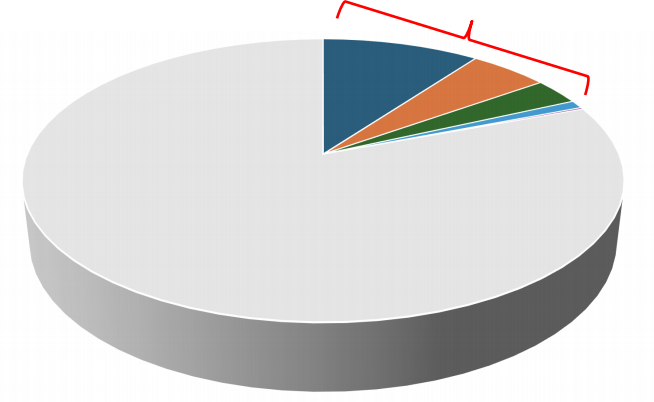 1. De Roock W et al. Lancet Oncol. 2010 Aug;11(8):753-62.
2. BertottiA, et al. Cancer Discov. 2011 Nov;1(6):508-23.
3. Chida K et al. Oncologist. 2021 Oct;26(10):845-853.
4. Okamura R et al. JCO Precis Oncol. 2018:2018:PO.18.00183.
5. Le RolleAF et al. Oncotarget. 2015 Oct 6;6(30):28929-37.
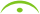 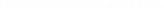 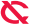 RICCCIT I LI MCR
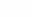 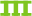 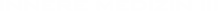 BRAFV600Emt mCRC
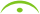 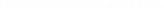 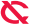 RICCCIT I LI MCR
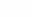 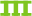 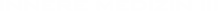 Resectability & Outcome
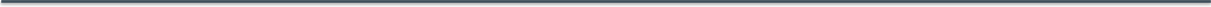 RAXO - prospective Finnish nationwide study N=1,086
Resectability?
-   upfront
-   2x during 1L

resection and/or Local Ablative Therapy (LAT) (including RFA & SBRT)


Total Resectability Rate: 41%
Overall Survival
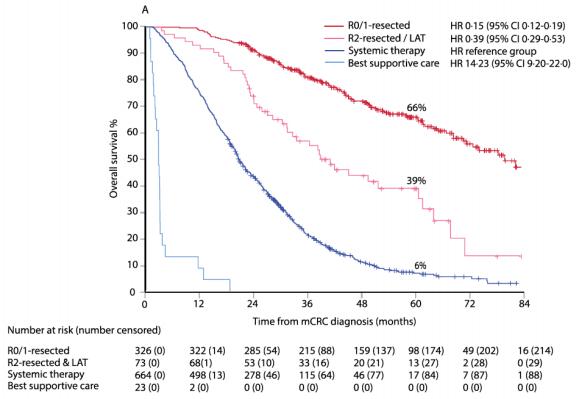 Osterlund P et al., Lancet Reg Health Eur. 2021 Jan 29;3:100049.
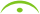 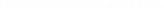 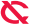 RICCCIT I LI MCR
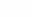 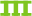 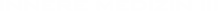 Pattern of Metastasization
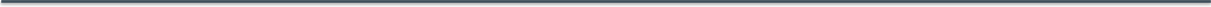 RAXO registry
by RAS & BRAF mutational status
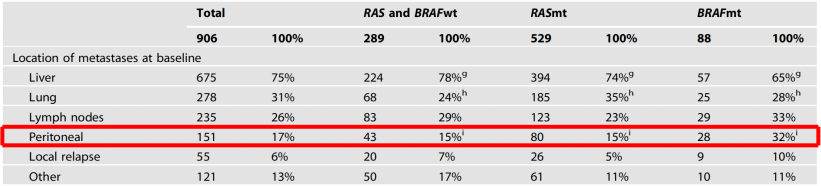 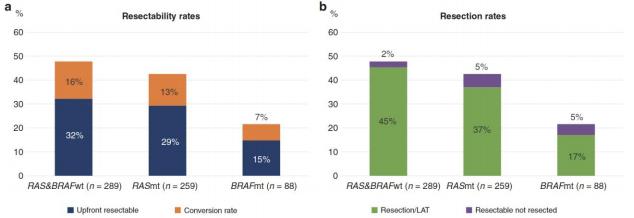 Uutela A et al., Br J Cancer 2022 Sep;127(4):686-694.
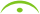 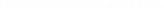 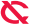 RICCCIT I LI MCR
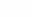 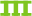 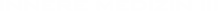 Resectability & Outcome by Subtype
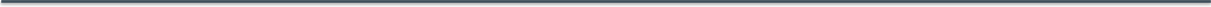 OS with local therapy                                                       OS without local therapy
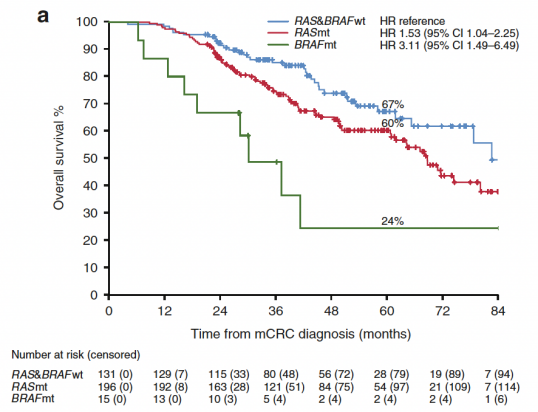 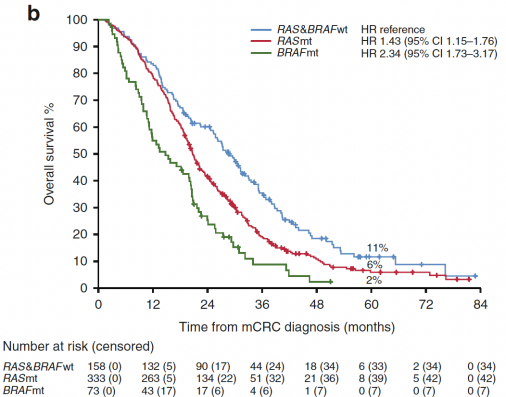 Uutela A et al., Br J Cancer 2022 Sep;127(4):686-694.
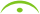 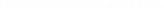 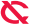 RICCCIT I LI MCR
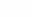 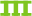 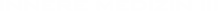 CAIRO5 Trial - Design
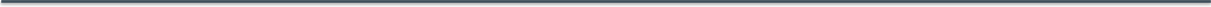 Phase 3 RCT
1 ° endpoint: Progression Free Survival


2 ° endpoints: 			Overall survival 	Overall response rate 		R0/R1 resection rate Postoperative morbidity
Colorectal Cancer, stage IV
Liver Limited Disease
initially unresectable (defined by panel evaluation)

RAS mutant or BRAF mutant
and/or right-sided primary tumor


N=294
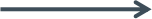 Chemotherapy Triplet (FOLFOXIRI)
& Bevacizumab





Chemotherapy Doublet (FOLFOX or FOLFIR) & Bevacizumab
R     1:1
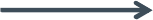 NCT02162563
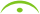 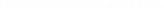 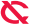 RICCCIT I LI MCR
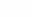 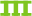 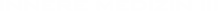 HR 0.76 (95% CI 0.60-0.98), p=0.032
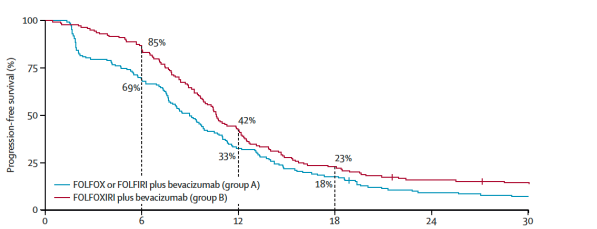 CAIRO5 Trial - Outcome
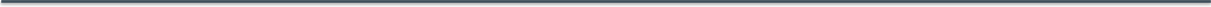 median PFS: 9.0 vs 10.6 months
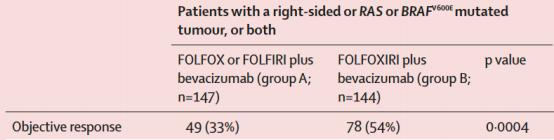 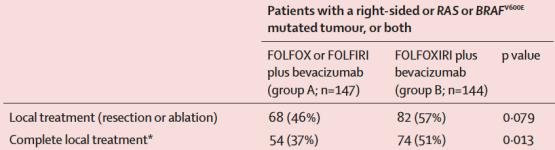 BRAFV600E mutated: 7-8%
*All liver metastases treated with an R0–1 resection or ablation, or both.
Bond MJG et al. Lancet Oncol. 2023 Jul;24(7):757-771.
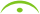 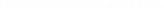 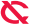 RICCCIT I LI MCR
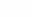 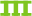 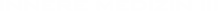 1L mCRC - Triplet vs Doublet
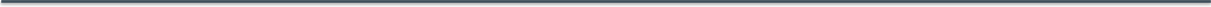 Individual Patient Data Meta-Analysis
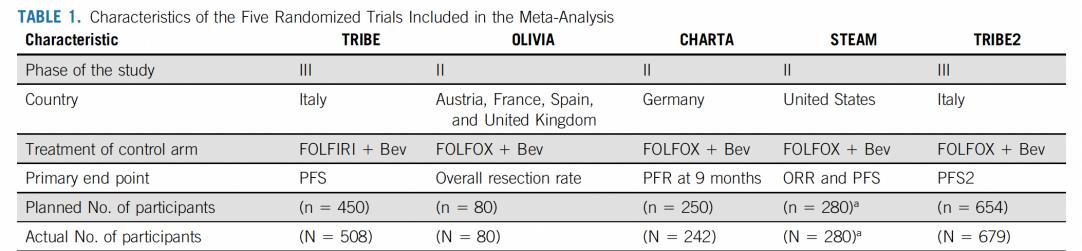 Cremolini C et al. J Clin Oncol. 2020 Aug 20;JCO2001225
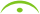 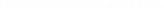 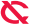 RICCCIT I LI MCR
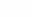 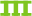 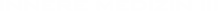 1L mCRC - Triplet vs Doublet
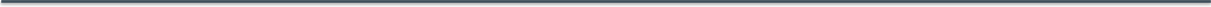 Triplet            FOLFOXIRI & Bevacizumab
Doublet         FOLFOX or FOLFIRI & Bevacizumab
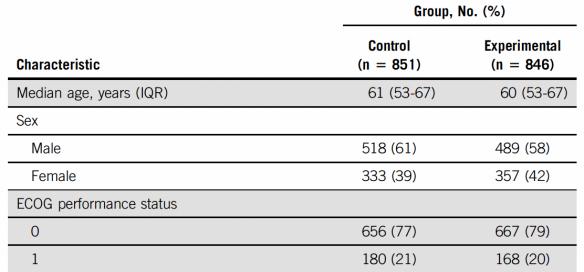 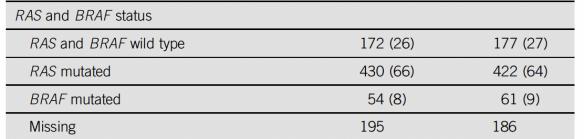 Cremolini C et al. J Clin Oncol. 2020 Aug 20;JCO2001225
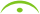 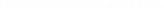 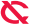 RICCCIT I LI MCR
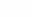 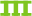 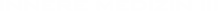 ITT










FOLFOXIRI & Bevacizumab
FOLFOX or FOLFIRI & Bevacizumab
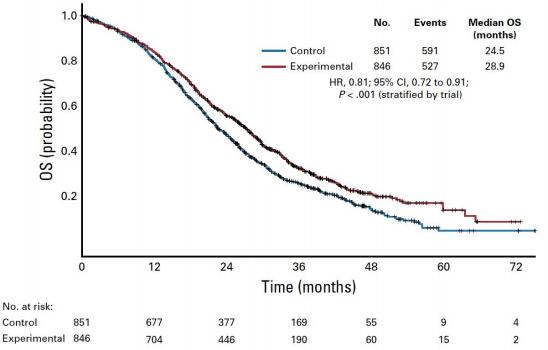 1L mCRC - Triplet vs Doublet
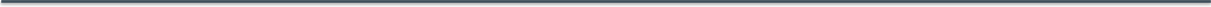 No added benefit for Triplet in BRAFmt mCRC
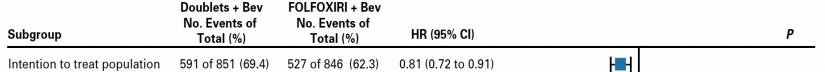 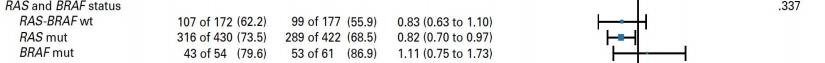 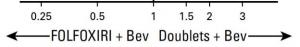 Cremolini C et al. J Clin Oncol. 2020 Aug 20;JCO2001225
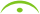 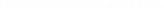 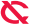 RICCCIT I LI MCR
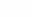 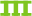 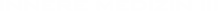 FIRE 4.5 – Study Design
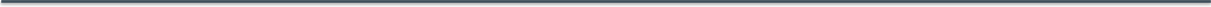 Randomized Phase 2 Trial
1L mCRC BRAFV600E  mutant
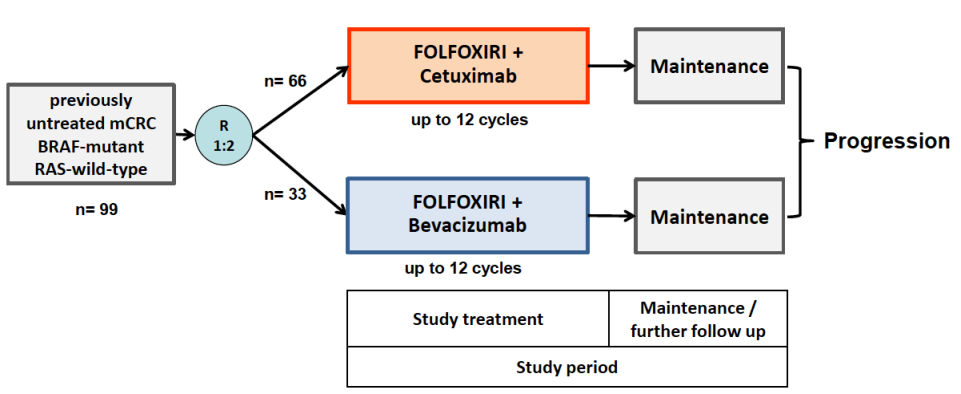 Stintzing S et al., ASCO 2021 and J Clin Oncol 2023
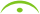 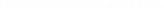 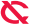 RICCCIT I LI MCR
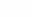 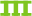 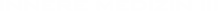 FIRE 4.5 - Outcome
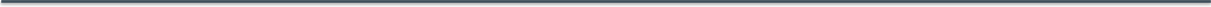 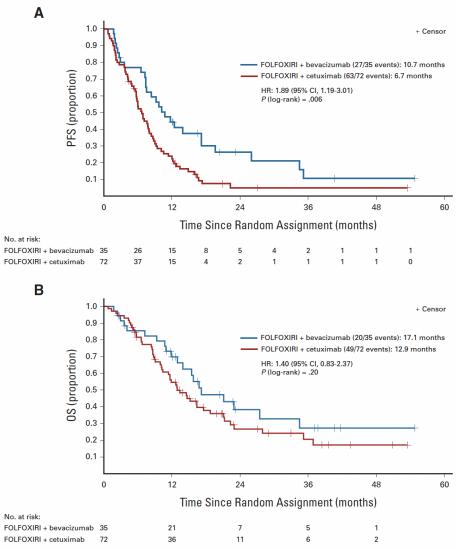 Stintzing S et al. J Clin Oncol. 2023 Sep 1;41(25):4143-4153.
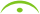 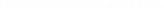 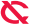 RICCCIT I LI MCR
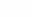 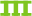 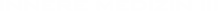 R
BEACON– Study Design
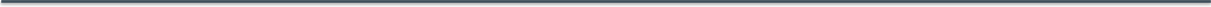 Phase 3 RCT


mCRC, BRAF V600E mutated ≥1L prior lines of therapy
1。end point
-   OS & ORR (per BICR)


Encorafenib
Binimetinib
Cetuximab

Encorafenib
Cetuximab


FOLFIRI OR Irinotecan
Cetuximab
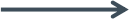 1:1:1
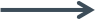 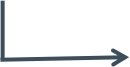 Kopetz S et al. N Engl J Med. 2019 Oct 24;381(17):1632-1643.
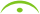 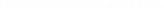 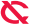 RICCCIT I LI MCR
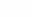 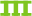 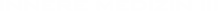 BEACON– Outcome
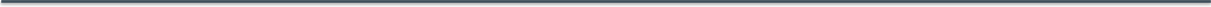 OS
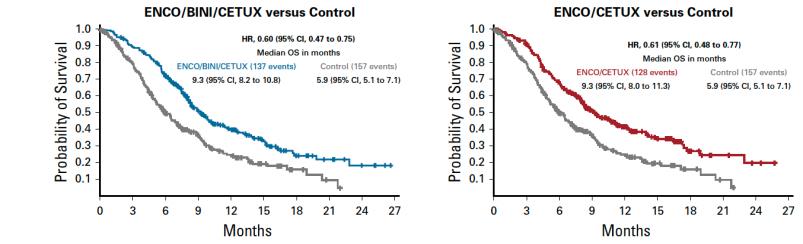 Tabernero J et al.,J Clin Oncol 2021; 39:273-84
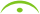 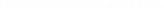 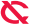 RICCCIT I LI MCR
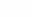 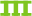 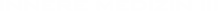 R
BREAKWATER – Study Design
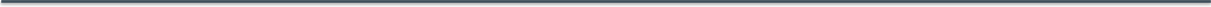 Phase 3 RCT


mCRC, BRAF V600E mutated Treatment Naïve
1。end point
-   PFS (per BICR)
Encorafenib
Cetuximab

Encorafenib
Cetuximab
mFOLFOX6


mFOLFOX6 OR FOLFOXIRI OR CAPOX +/- Bevacizumab
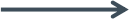 1:1:1
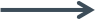 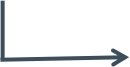 Tabernero J et al. ESMO 2022
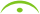 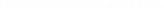 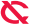 RICCCIT I LI MCR
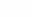 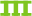 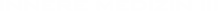 BREAKWATER – Safety Lead In
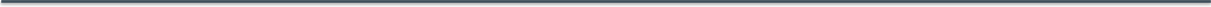 mCRC, BRAF V600E mutated 1L or 2L setting
1。end point
-   Safety
2。end points
-   PK
-   Antitumor Activity
Cohort 2 N=27
Encorafenib
Cetuximab   mFOLFOX6
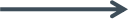 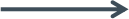 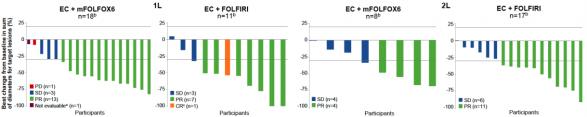 •   Safety: generally tolerable

•   PK: encorafenib decreased irinotecan by 25%


•   Encorafenib/Cetuximab/mFOLFOX6                chosen for Phase 3
Tabernero J et al. ESMO 2022
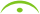 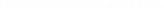 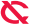 RICCCIT I LI MCR
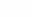 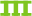 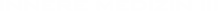 Take Home Messages – BRAFV600Emt mCRC
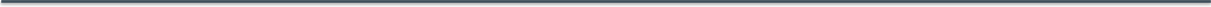 •  aggressive subtype, frequent peritoneal metastases                                            (nevertheless: assess resectability)

•   1L SoC:
•   Doublet Chemotherapy & Bevacizumab
•   (Triplet Chemotherapy & Bevacizumab with goal of 2nd ary resectability)

•   2L SoC: Encorafenib & Cetuximab (EMA approval)


•   MSI & BRAFV600Emt: Immunotherapy before BRAFinhibition or Chemotherapy
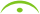 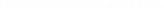 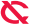 RICCCIT I LI MCR
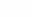 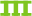 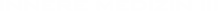 HER2+ mCRC
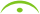 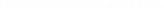 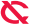 RICCCIT I LI MCR
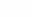 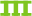 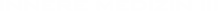 MOUNTAINEER - Study Design
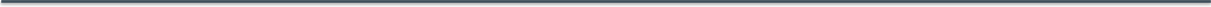 Open Label, Phase 2

CRC stage IV
HER2+ AND RAS wildtype  Chemotherapy refractory
No prior anti-HER2 therapy
Trastuzumab – anti-HER2 antibody Tucatinib – HER2 inhibitor (TKI)
1。end point
-   ORR (BICR)
Cohort A
N=45             Tucatinib PO 300mg BID               Cohort B
& Trastuzumab IV Q3W             N=41



Expansion
R

Cohort C N=31
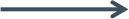 Tucatinib PO 300mg BID  & Trastuzumab IV Q3W








Tucatinib PO 300mg BID
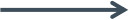 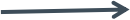 Strickler JH et al. Lancet Oncol. 2023 May;24(5):496-508. PMID: 37142372
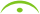 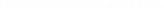 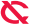 RICCCIT I LI MCR
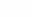 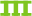 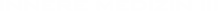 MOUNTAINEER - Study Design
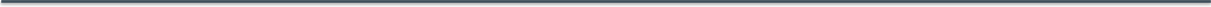 Open Label, Phase 2

CRC stage IV
HER2+ AND RAS wildtype  Chemotherapy refractory
No prior anti-HER2 therapy
Trastuzumab – anti-HER2 antibody
Tucatinib – HER2 inhibitor (TKI)




1。end point
-   ORR (BICR)
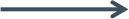 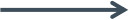 Expansion
R
Cohort C N=31
Tucatinib PO 300mg BID
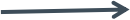 Strickler JH et al. Lancet Oncol. 2023 May;24(5):496-508. PMID: 37142372
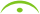 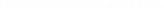 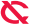 RICCCIT I LI MCR
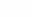 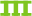 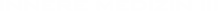 MOUNTAINEER - Efficacy
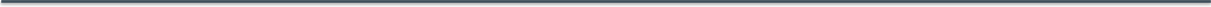 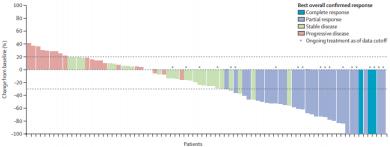 Cohorts A & B (Trastuzumab & Tucatinib)
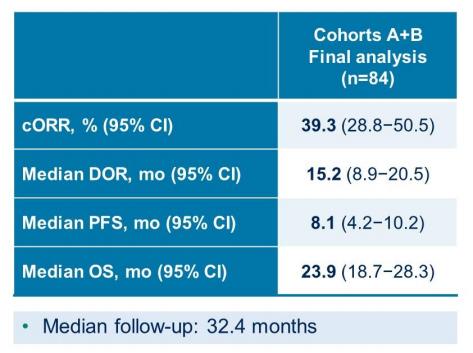 Strickler JH et al. Lancet Oncol. 2023 May;24(5):496-508. PMID: 37142372
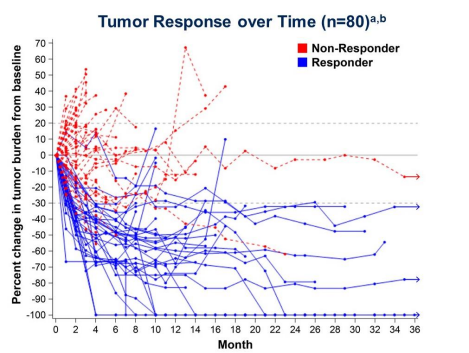 Strickler JH et al. ASCO 2024
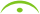 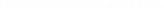 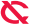 RICCCIT I LI MCR
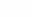 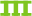 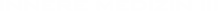 R
MOUNTAINEER-03 – Study Design
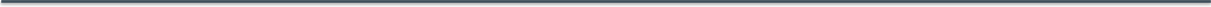 Phase 3 RCT

mCRC, 1L (or end of adj CTx >6 months ago)
-   HER2+ (IHC3+ or IHC2+/ISH+)
-   RAS wildtype
1。end point
-   PFS (per BICR)
N=400 planned
stratified by:
-   sidedness
-   Liver mets (yes/no)
mFOLFOX6
Trastuzumab IV 8mg/kg LD, then 6mg/kg Q3W Tucatinib PO 300 mg BID





mFOLFOX6
+/- Bevacizumab or Cetuximab
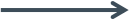 1:1
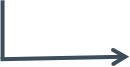 NCT05253651
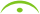 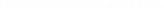 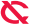 RICCCIT I LI MCR
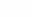 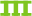 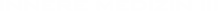 DESTINY-CRC01 – Study Design
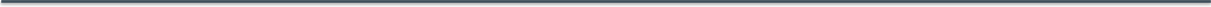 Phase 2

mCRC, HER2+ (≥IHC1+)
- RAS wildtype ONLY
- BRAF wildtype                                          ≥2 prior therapies



Cohort A:      IHC3+ or IHC2+/ISH+




Cohort B:      IHC2+/ISH-





Cohort C:      IHC1+
T-DXd = Trastuzumab Deruxtecan








1。end point
-   ORR (Cohort A)





T-DXd IV 6.4mg/kg Q3W
N=53
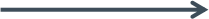 Yoshino T et alASCO 2021
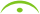 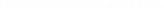 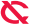 RICCCIT I LI MCR
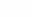 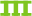 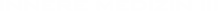 DESTINY-CRC01 – Response
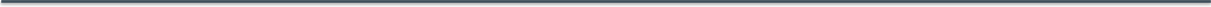 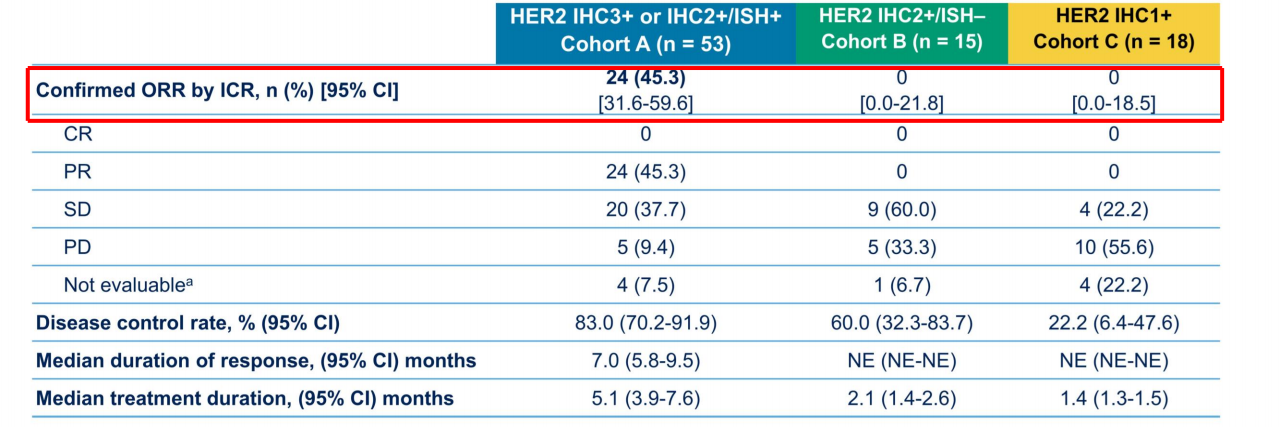 Yoshino T et alASCO 2021
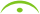 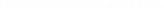 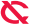 RICCCIT I LI MCR
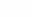 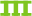 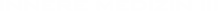 DESTINY-CRC01 – Survival
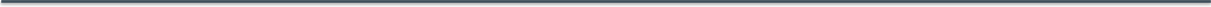 PFS                                                                                          OS
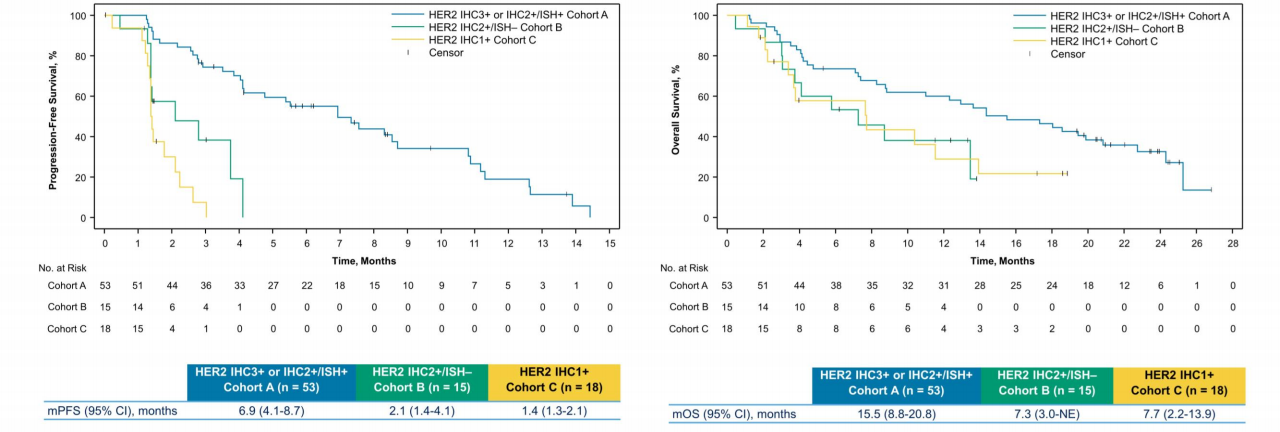 mPFS 6.9 months
mOS 15.5 months
Yoshino T et alASCO 2021
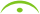 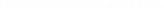 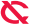 RICCCIT I LI MCR
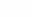 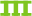 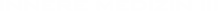 T-DXd – AE of special interest
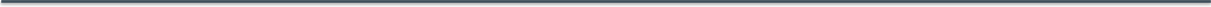 Interstitial Lung Disease (ILD)
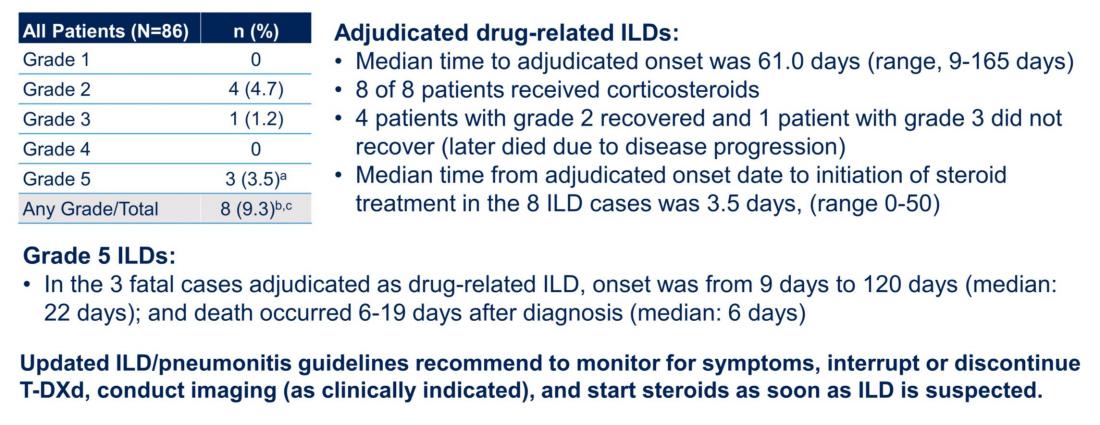 Yoshino T et alASCO 2021
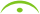 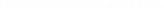 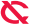 RICCCIT I LI MCR
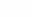 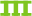 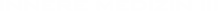 R
DESTINY-CRC02 – Study Design
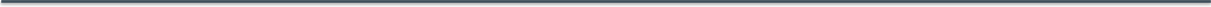 Phase 2
stage 1: blinded RCT
stage 2: non-randomized

mCRC, HER2+ (IHC3+ or IHC2+/ISH+)
- RAS wildtype AND mutant
- BRAF wildtype
Prior anti-HER2 therapy allowed


N=40
T-DXd = Trastuzumab Deruxtecan










stage 1                                              stage 2
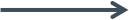 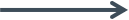 1:1
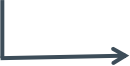 N=40
Raghav K et alASCO 2023 # 3501
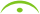 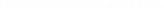 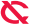 RICCCIT I LI MCR
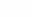 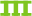 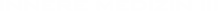 DESTINY-CRC02 – Response
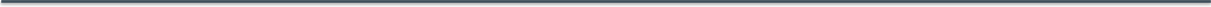 T-DXd                                                                           T-DXd
5.4 mg/kg Q3W                                                        6.4 mg/kg Q3W
Raghav K et alASCO 2023 # 3501
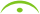 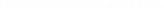 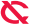 RICCCIT I LI MCR
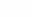 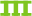 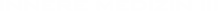 DESTINY-CRC02 – Response
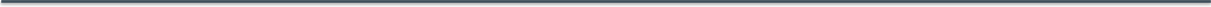 ORR, % (n/N)         95% CIa
0          10         20         30        40         50         60         70         80
Objective Response Rate, %


Raghav K et alASCO 2023 # 3501
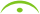 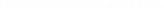 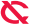 RICCCIT I LI MCR
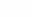 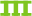 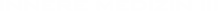 Metastatic Breast Cancer
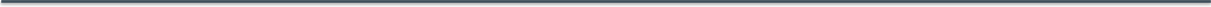 Trastuzumab Deruxtecan
Progression Free Survival

HER2 neg
IHC 0



Cohort 3: HER2 Non-Expressing
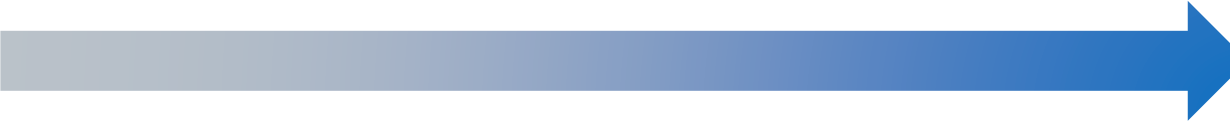 HER2+
IHC3+, IHC2+ SISH pos
HER2-ultralow
IHC >0 <1+, ≤ 10%
HER2-low
IHC1+, IHC2+ SISH neg
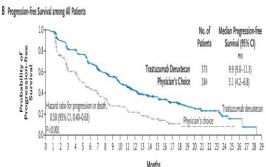 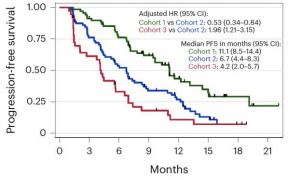 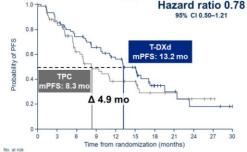 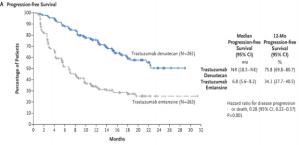 DAISY1                                                      DESTINY-Breast 062                                       DESTINY-Breast 043                                        DESTINY-Breast 034




1 Dièras V et al. PD8-02, SABCS 2021; Mosele F et al. Nature Medicine 2023                                     3 Modi S et al. NEJM 2022
2 Curigliano G et al. ASCO 2024                                                                                                             4 Cortés J et al. NEJM 2022
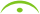 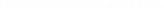 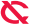 RICCCIT I LI MCR
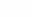 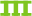 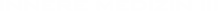 Mode of Action
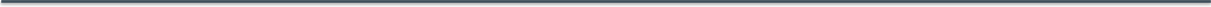 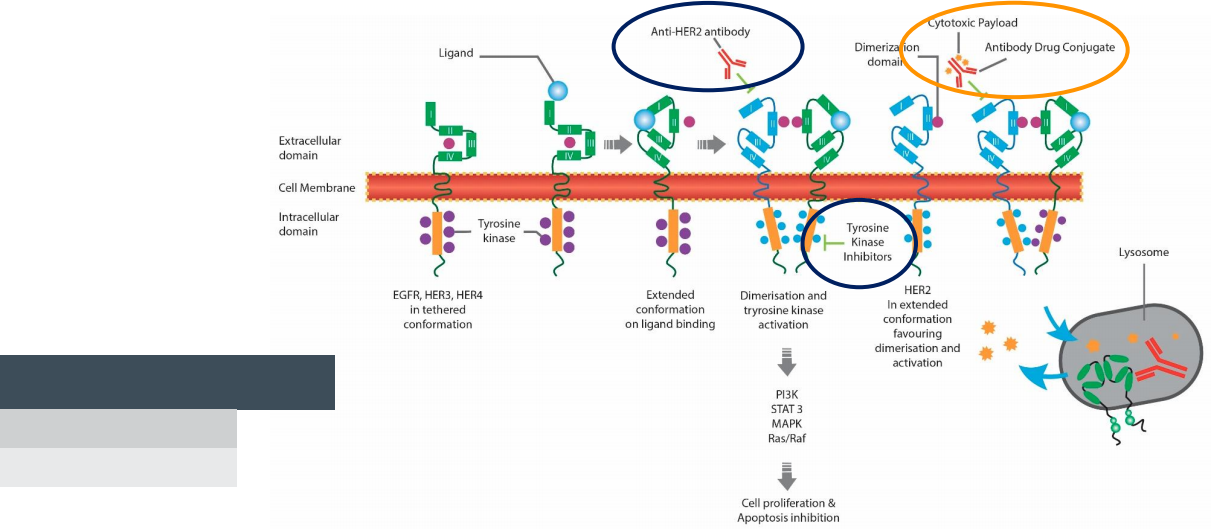 Clinical Efficacy
Ferrario C et al Curr Oncol 2022 Apr 13;29(4):2720-2734
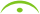 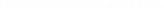 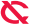 RICCCIT I LI MCR
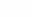 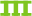 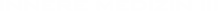 Take Home Messages - HER2+ mCRC
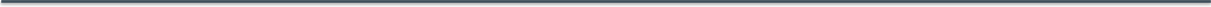 •   High Clinical Efficacy of anti-HER2 regimens

•   HER2 testing recommended in all patients

•   Different Options
(Trastuzumab/Pertuzumab, Trastuzumab/Lapatinib, Trastuzumab /Tucatinib, T-DXd)

•   Choice of Regimen dependent on
… previous therapies
…RAS mutational status
…HER2 expression levels (IHC2+ vs IHC3+)
…availability / approval status
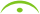 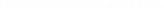 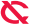 RICCCIT I LI MCR
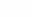 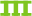 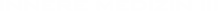 KRAS G12Cmt mCRC
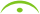 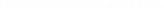 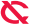 RICCCIT I LI MCR
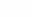 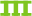 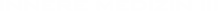 KRAS G12C mutation in CRC
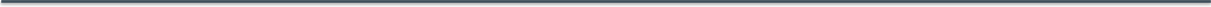 CRC: 2-3%                                                              KRAS G12C: poor prognosis
(NSCLC: 13%)
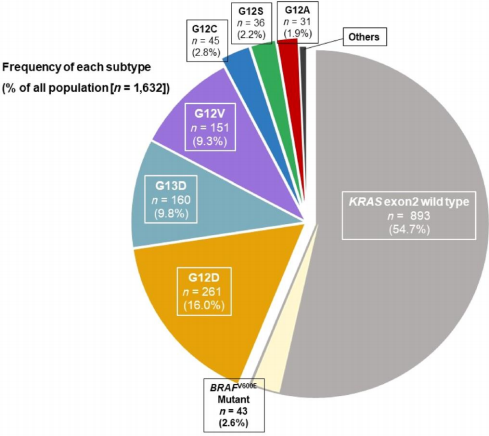 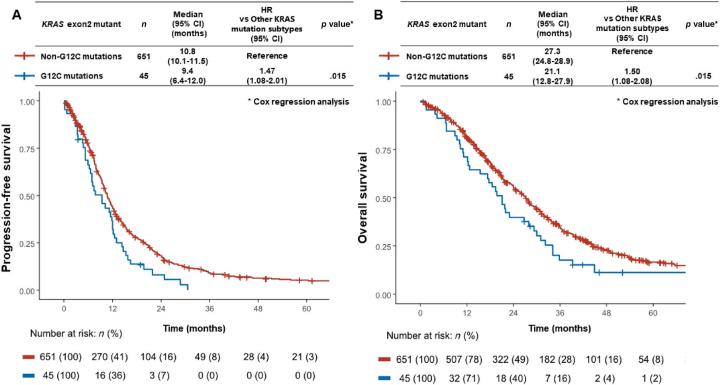 Chida K et al. Oncologist. 2021 Oct;26(10):845-853.
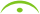 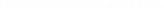 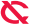 RICCCIT I LI MCR
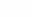 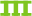 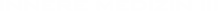 KRYSTAL-1 - Study Design
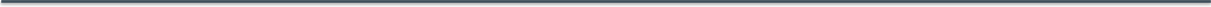 Open Label, Phase 1b/2


mCRC with KRAS G12C mutation no available SoC treatment
Phase 2








Phase 1b
N=44
1。end point
-   ORR





1。end point
-   safety
Adagrasib PO 600mg BID






Adagrasib PO 600mg BID
& Cetuximab IV 500mg Q2W
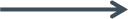 N=32
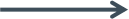 Yaeger R et al. N Engl J Med. 2023 Jan 5;388(1):44-54. PMID: 36546659
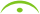 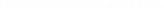 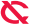 RICCCIT I LI MCR
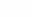 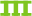 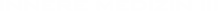 KRYSTAL-1 - Response
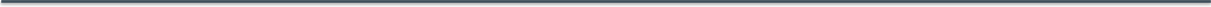 Adagrasib
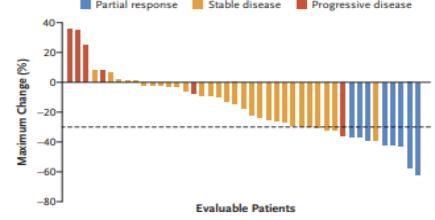 Adagrasib & Cetuximab
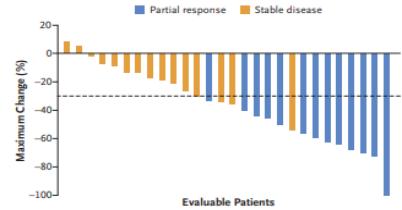 Yaeger R et al. N Engl J Med. 2023 Jan 5;388(1):44-54. PMID: 36546659
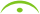 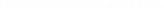 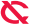 RICCCIT I LI MCR
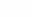 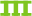 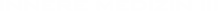 R
KRYSTAL-10 – Study Design
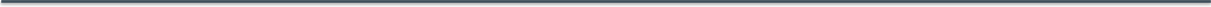 Phase 3 RCT

mCRC, KRAS G12C mutated
2L setting (progression on 1L FOLFOX or FOLFIRI) N=461
1。end point
-   PFS, OS





Adagrasib PO 600 mg BID
Cetuximab IV






FOLFIRI or
mFOLFOX6
(+/- Bevacizumab)
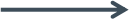 1:1
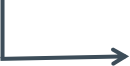 NCT04793958
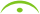 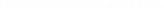 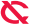 RICCCIT I LI MCR
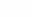 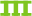 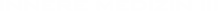 R
CodeBreaK 300 – Study Design
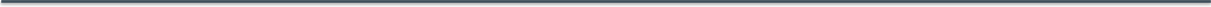 Phase 3 RCT

mCRC, KRAS G12C mutated
≥1L  (progressed on or after 5-FU, Irinotecan & Oxaliplatin) ECOG ≤2
1。end point
-   PFS (per BICR)


Sotorasib PO 960 mg QD
Panitumumab IV 6mg/kg Q2W

Sotorasib PO 240 mg QD
Panitumumab IV 6mg/kg Q2W

Investigator‘s Choice:
Trifluridine/Tipiracil OR
Regorafenib
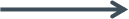 1:1:1
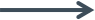 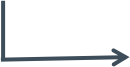 stratified by:
-   prior antiangiogenic therapy
-   Time from diagnosis of mCRC (≥18mo/<18mo)
-   ECOG PS (0-1/2)
Pietrantonio F et al ESMO 2023
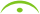 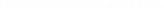 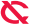 RICCCIT I LI MCR
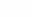 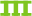 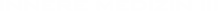 CodeBreaK 300 – PFS ITT
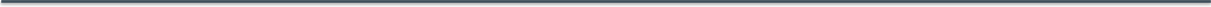 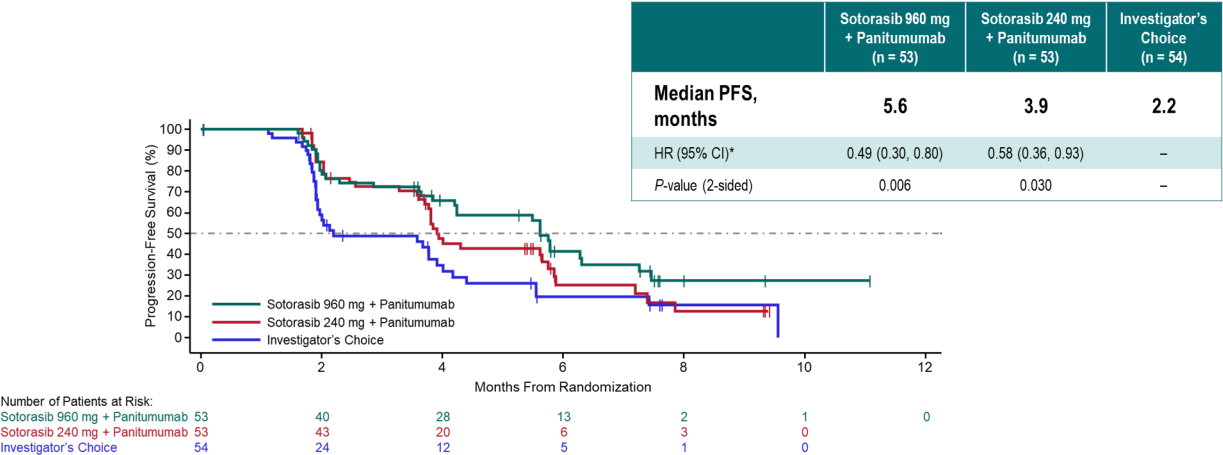 Pietrantonio F et al ESMO 2023
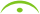 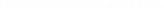 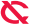 RICCCIT I LI MCR
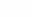 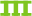 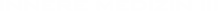 CodeBreaK 300 – ORR & PFS
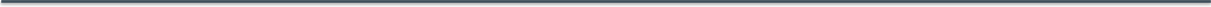 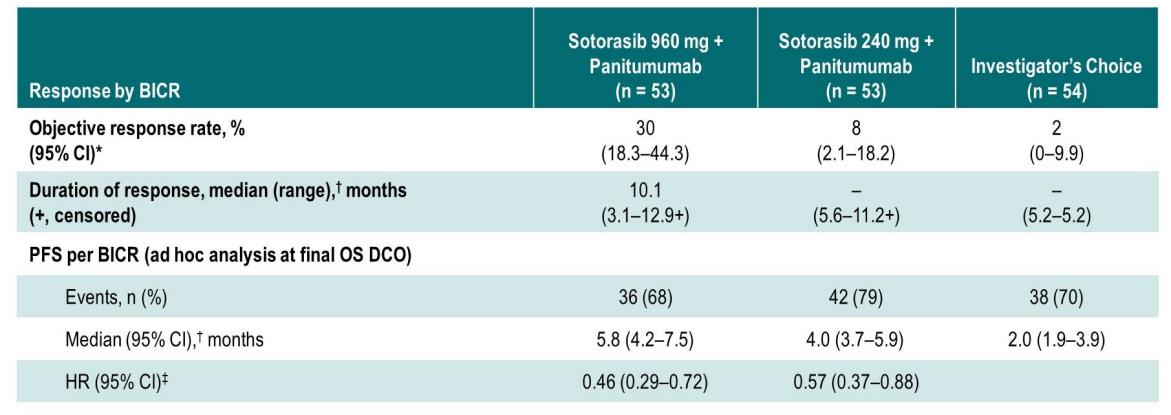 Fakih MG et alASCO 2024
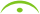 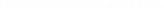 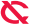 RICCCIT I LI MCR
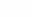 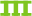 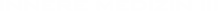 CodeBreaK 300 – OS
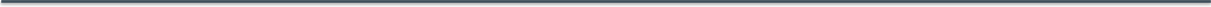 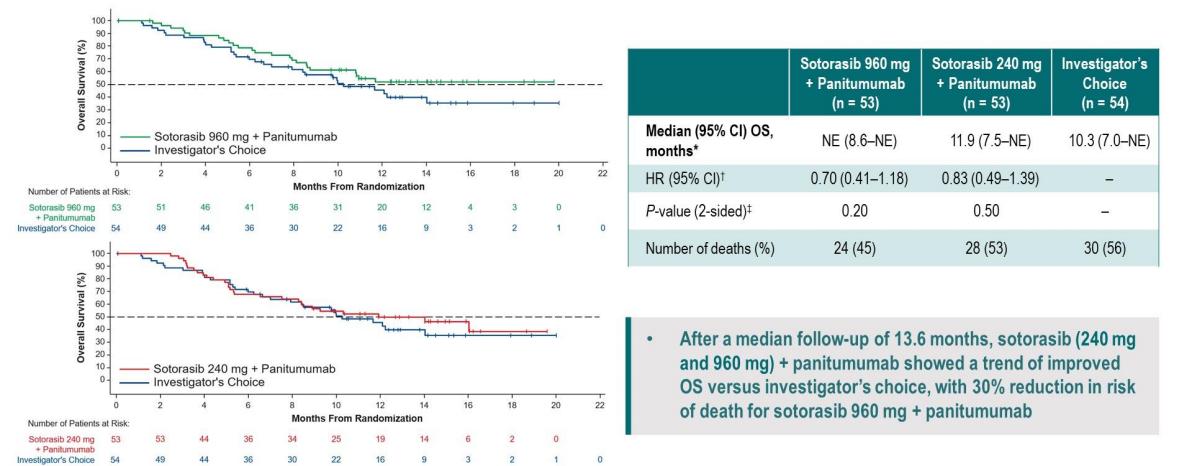 Fakih MG et alASCO 2024
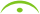 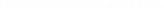 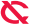 RICCCIT I LI MCR
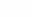 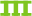 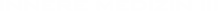 CodeBreaK 300 – Subsequent Therapies
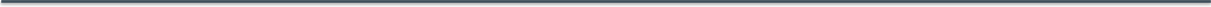 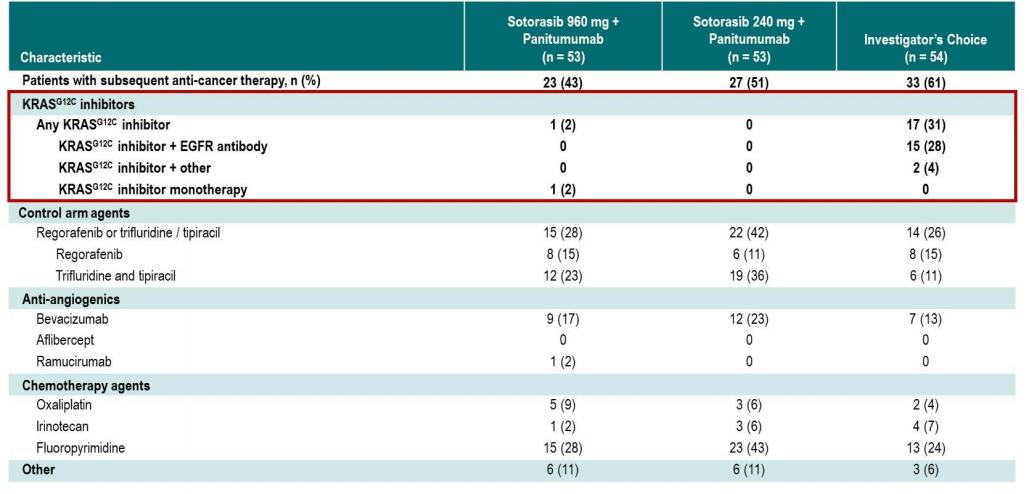 Fakih MG et alASCO 2024
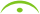 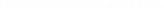 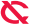 RICCCIT I LI MCR
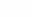 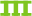 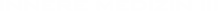 CodeBreak101 – Subprotocol H - Study Design
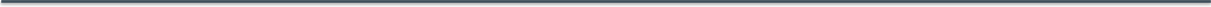 mCRC, KRAS G12C mutated ≥1L prior treatment
Phase 1b, open label
1。end point
-   safety & tolerability
Part 1: Cohort B  dose exploration N=6
Part 2: Cohort G dose expansion  N=40
No DLTs
Level 1 = RP2D
FOLFIRI
Sotorasib PO 960 mg QD
Panitumumab IV 6mg/kg Q2W
FOLFIRI
Sotorasib PO 960 mg QD
Panitumumab IV 6mg/kg Q2W
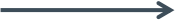 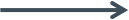 Hong DS et al. ASCO 2023
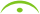 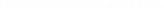 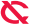 RICCCIT I LI MCR
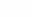 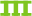 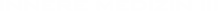 CodeBreaK 101 SP-H – Safety
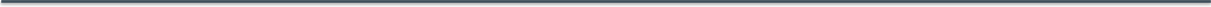 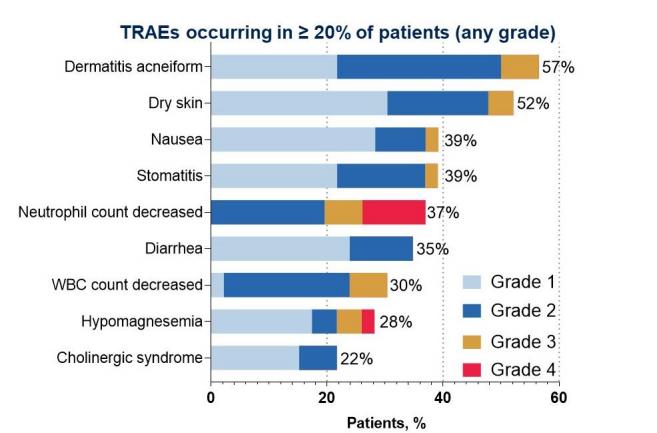 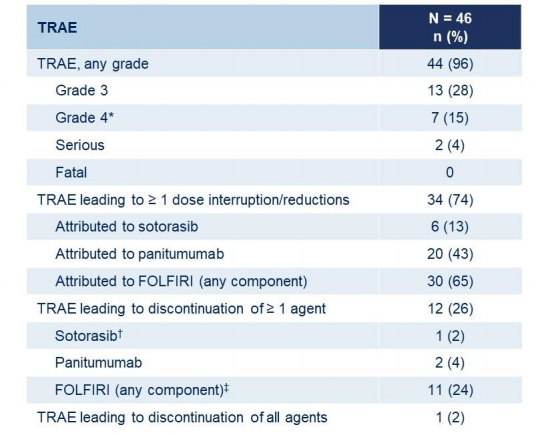 Hong DS et al. ASCO 2023
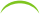 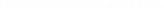 CCCIT I LI MCR
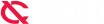 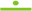 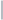 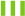 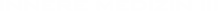 Content of this presentation is the property of the author, licensed by ASCO. Permission required for reuse.
CodeBreaK 101 SP-H – Response
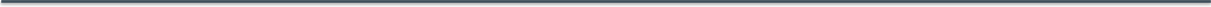 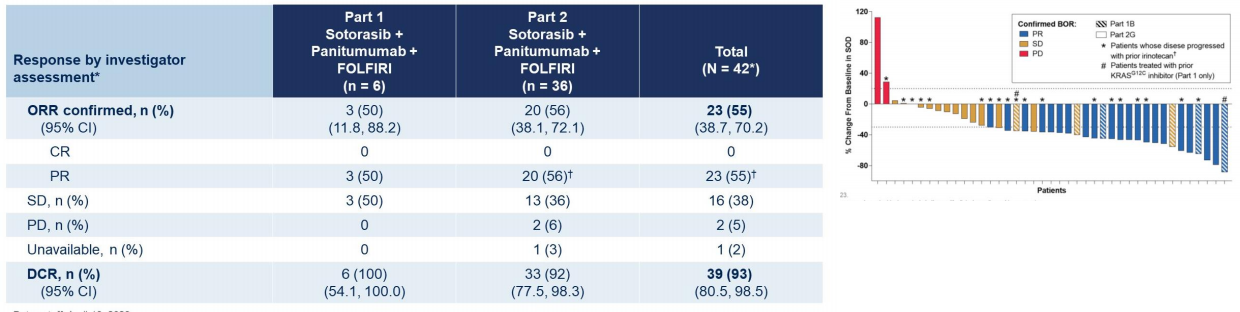 Hong DS et al. ASCO 2023
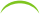 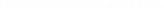 CCCIT I LI MCR
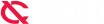 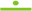 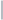 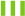 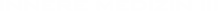 Content of this presentation is the property of the author, licensed by ASCO. Permission required for reuse.
R
CodeBreaK 301 – Study Design
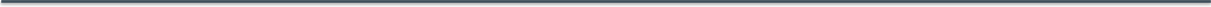 Phase 3 RCT

mCRC, KRAS G12C mutated 1L setting (treatment naïve)
N=450 planned
1。end point
-   PFS





FOLFIRI
Sotorasib PO 960 mg QD
Panitumumab IV 6mg/kg Q2W






FOLFIRI
+/- Bevacizumab
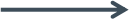 1:1
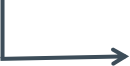 NCT06252649
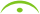 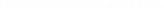 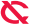 RICCCIT I LI MCR
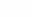 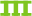 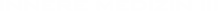 Take Home Messages – KRAS G12Cmt mCRC
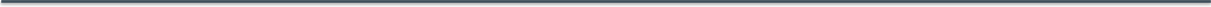 •   Combination confers increased Efficacy:
KRASG12C inhibitors
& anti-EGFR antibodies
& chemotherapy

•   New agents on the horizon
(KRASG12C: Divarasib,…; KRAS G12D; pan-RAS)

•   Future Employment in earlier lines?
(2L KRYSTAL-10; 1L CodeBreak-301)


•   Current Availability? (no EMA approval)
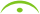 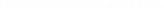 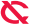 RICCCIT I LI MCR
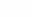 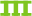 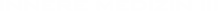 Rare Alterations
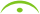 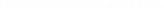 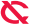 RICCCIT I LI MCR
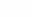 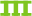 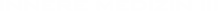 RET fusion - Selpercatinib
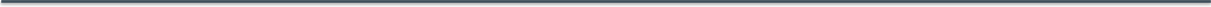 LIBRETTO-001
Phase 1/2, open label, basket trial RET fusion-positive solid tumours  other than lung or thyroid tumours
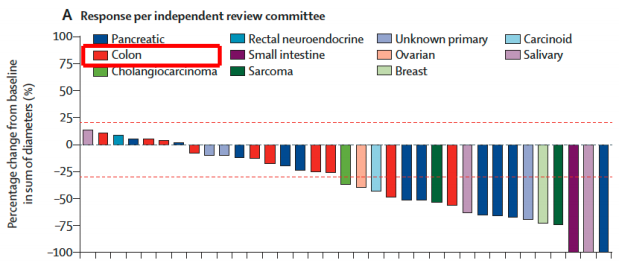 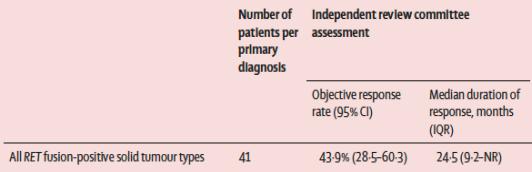 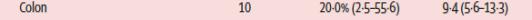 Subbiah V et al. Lancet Oncol. 2022 Oct;23(10):1261-1273.
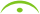 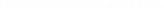 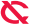 RICCCIT I LI MCR
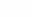 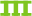 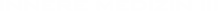 NTRK fusion - Larotrectinib
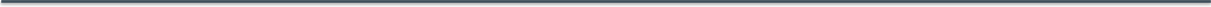 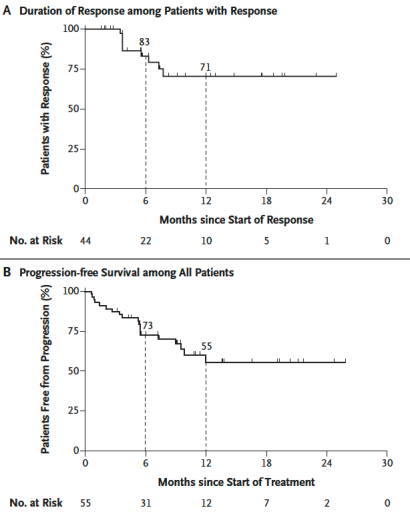 Phase 1/2, open label, basket trial   NTRK fusion-positive solid tumours Total: N=51; CRC: N=4
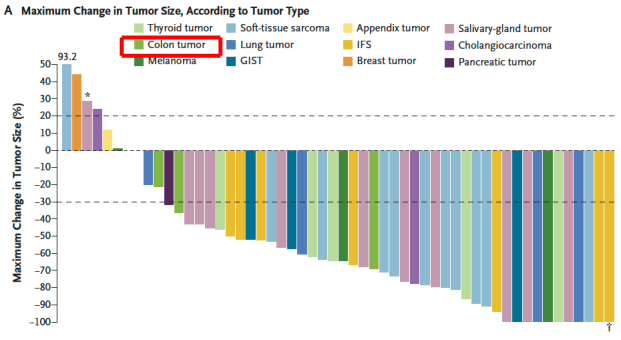 DrilonA et al.  N Engl J Med. 2018 Feb 22;378(8):731-739.
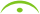 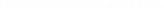 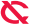 RICCCIT I LI MCR
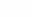 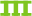 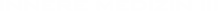 Summary
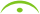 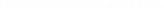 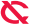 RICCCIT I LI MCR
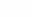 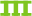 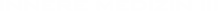 Summary
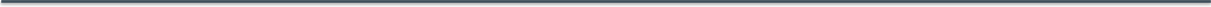 •   Moleculary-driven mCRC = relevant subgroup

•   Targeted Therapies with high clinical efficacy

•   Increasing Number of Therapeutic Options
(on the horizon: KRASG12D  & pan-RAS inhibitors, new combinations, etc)

•   Testing is Key

•   Future developments will facilitate Testing
(e.g. liquid biopsy in 1L; WES/WGS of tumor informed ctDNA tests,…)
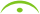 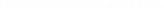 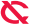 RICCCIT I LI MCR
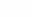 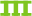 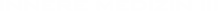 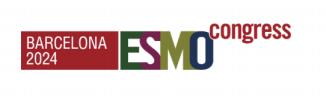 Thank you for your attention!




Lukas Weiss, MD, PhD
Associate Professor of Medical Oncology

IIIrd Medical Department
Paracelsus Medical University
Salzburg, Austria

Salzburg Cancer Research Institute (SCRI)
Laboratory for Immunological and Molecular Cancer Research (LIMCR) Center for Clinical Cancer and Immunology Trials (CCCIT)


mail to: lu.weiss@salk.at
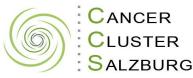 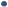 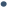 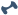 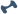 · AGMT
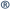 工。
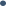 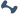 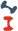 ●
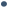 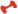 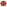 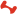 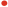 Austrian Group  o  Medical  o  Tunnor Therapy
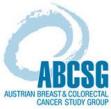 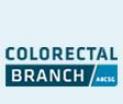 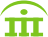 CCCIT
L工MCR
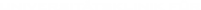 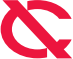 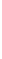 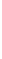 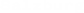 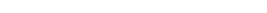 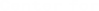 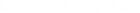 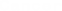 R   S    a   c h

	S七 i七    七
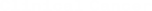 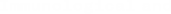 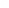 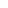 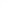 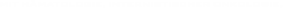 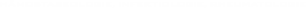 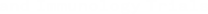 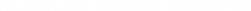 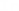 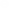 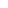 K                                                                  乙 E        T
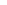 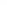 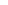 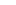 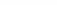 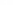 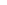 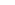 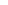